Jonah Had Some Serious Problems
He had an attitude problem (4:1-3)
He was displeased with God – watch your attitude!
He was full of “I’s” and “me’s” – watch your attitude!
Before God and my fellow man, I need to be humble (Psa. 144:3)
He had an anger problem (4:1, 4, 9)
He got angry when God didn’t do something he wanted (4:1-4)
He got angry when God did something he didn’t want (4:6-9)
I need to be more reflective & rational, and less reactive & resentful (Col. 3:1-2-3-4-5-6-7-8-9-10-11-12-13-14-15-16-17)
He had an arrogance problem (4:5-9)
He was happy when God spared him (4:6)
He was haughty when God dared to teach him (4:7-9)
When it comes to God’s will, I must ask, “Am I wrong?  Could I be wrong?” (Acts 23:1; 26:9-11)
God Had Some Valuable Lessons
Lesson #1:  Learn to BE like God – Be merciful! (4:1-9)
God spared Nineveh
God spared the sailors
God spared Jonah
Mercy is the natural byproduct of:  The Golden Rule (Matt. 7:12), a forgiving heart (Psa. 86:1-7; Jas. 2:13), and conforming to the image of Christ (Heb. 2:17; Jas. 5:11)
Lesson #2:  Learn to SEE like God – See souls! (4:10-11)
God saw the nasty wickedness of Nineveh (1:2), as did Jonah
God saw the new works of Nineveh (3:10), as did Jonah 
God saw the lost souls of Nineveh in need of mercy, but Jonah did not
God saw the parallel between the plant & the people, but Jonah didn’t
God sees people as more valuable than any plant or thing.  Do you?
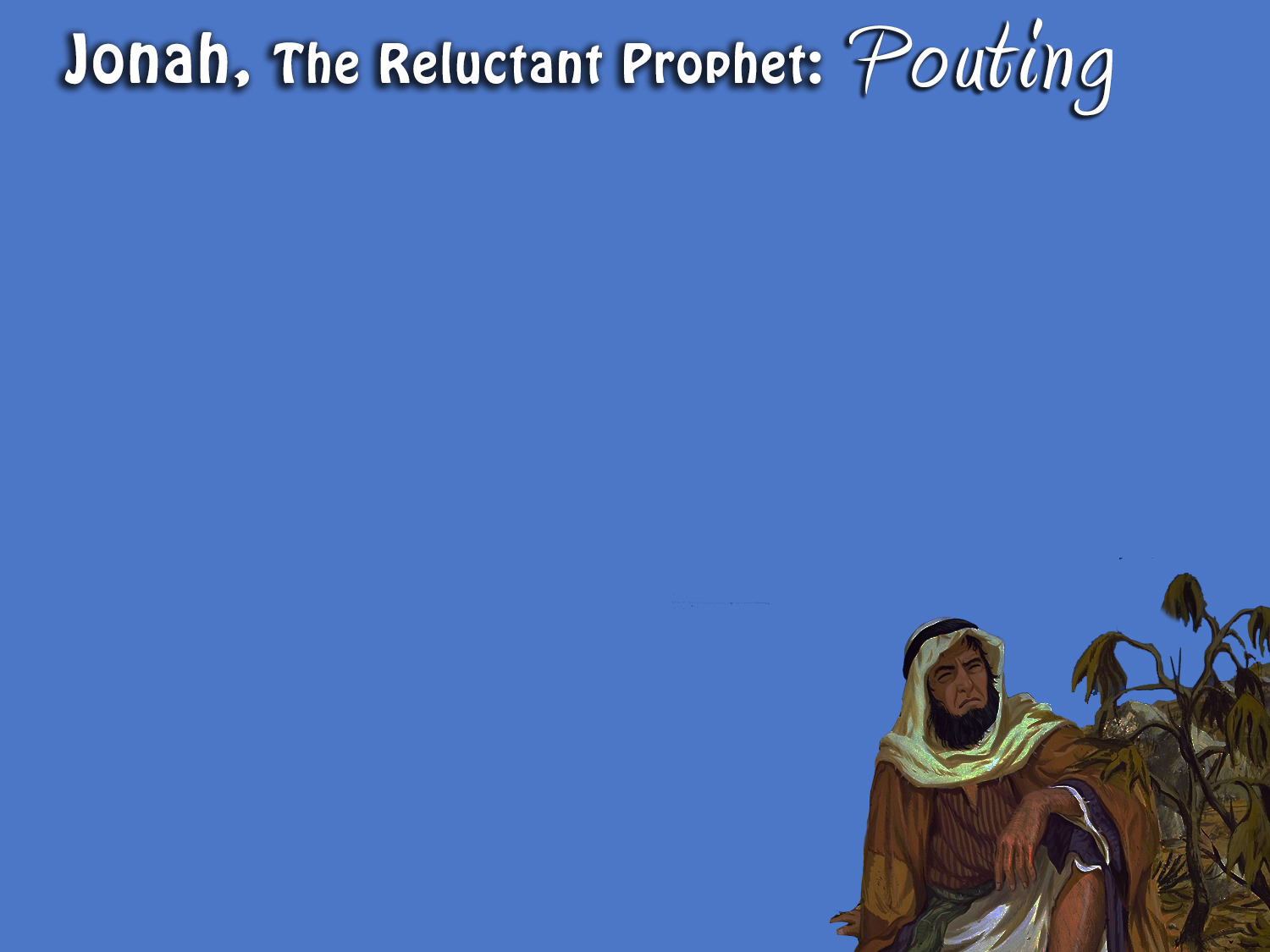 God Longs for Every Soul to Be Saved
By believing Jesus is God’s Son – Acts 16:31
By repenting of sin and turning to God – Acts 17:30
By confessing your faith in Jesus – Matthew 10:32
By being immersed into Christ – Galatians 3:27
God will forgive all of your sins – Acts 22:16
God will add you to His church – Acts 2:47
God will register you in heaven – Hebrews 12:23
By living faithfully – 1 Corinthians 15:58